Using Community-Led Surveying 
to Improve Data Equity: 
Results from Kent County, MI
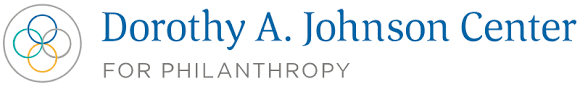 Dr. Jeff Williams
Community Health Improvement Cycle
CHNA + CHIP
3-year cycle in Kent County
KCHD leads and coordinates CHNA in partnership with 5 non-profit hospital systems
“The data you collect impacts the action you take.”
CHNA Survey Frustrations
Survey was too long
71 questions in 2020
16 (!) demographic questions
New year? New survey instrument
Extremely hard / impossible to track trends over time
Tension between representation and special populations
Could not shake the feeling that the same people were responding every year
Demographics did not match the county
Convenience Sample Results
Kent County Population1
2020 CHNA Survey Respondents
18-34
35-54
55+

Female
Male

Asian
Black
Hispanic
White

< High School
HS Graduate
Some College
Bachelor’s Degree +
1 U.S. Census Bureau, 5-year ACS estimates (2018-2022)
Three Key Factors
Multi-Mode Surveys and Samples
Leverage Existing Partnerships
Community-Led Outreach
Multi-Mode Survey = Multiple Sampling Methods
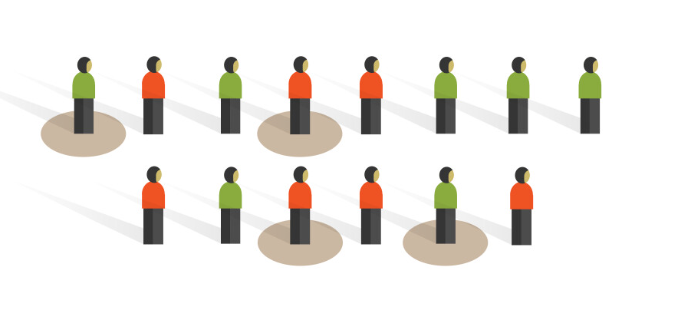 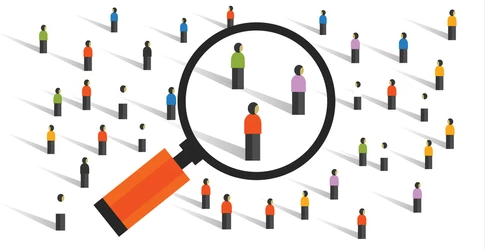 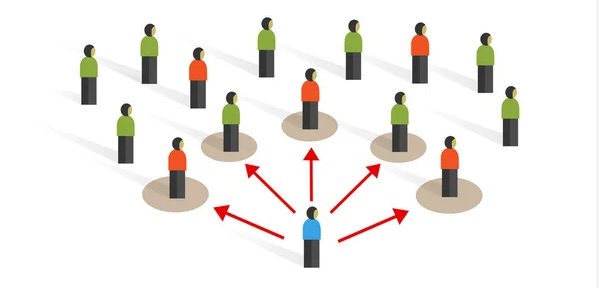 Leverage Existing Partnerships
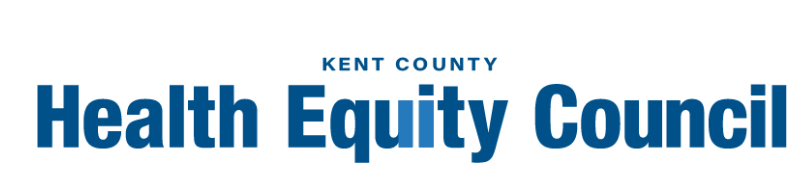 Established in 2022  
Evolved from community relationships built during COVID-19 pandemic 

Had met in person for 18 months before the surveys were launched
Community-Led Outreach
Compensation
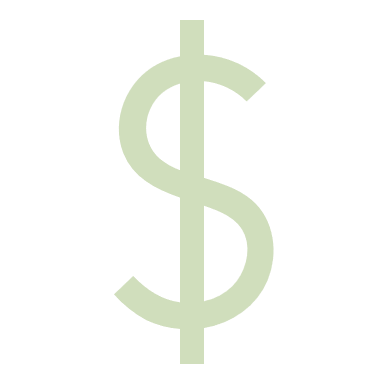 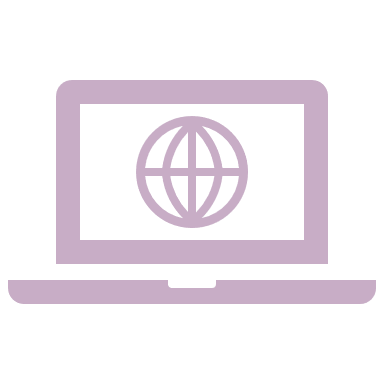 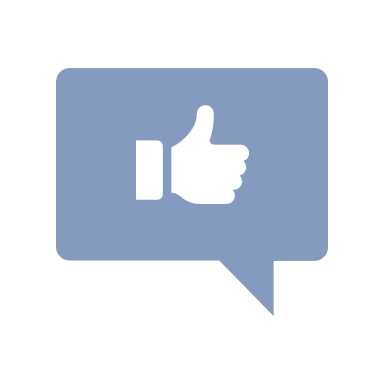 Priority populations were identified 
Request made of HEC-Community Voice partners to support surveying efforts
Surveys in multiple languages
Social media toolkit
Unique URL
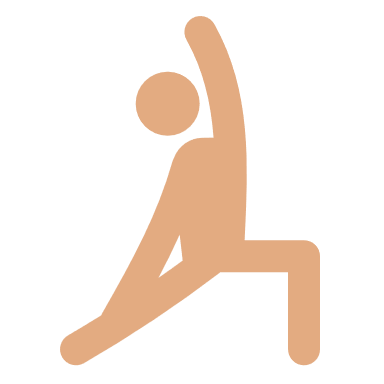 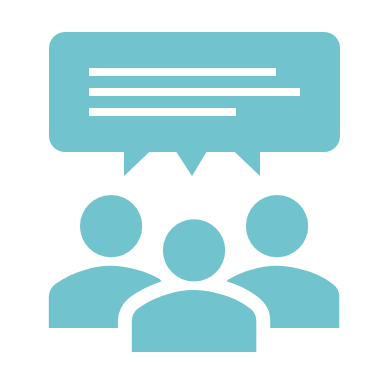 Flexibility in promotion
Compensation
$2,000 stipend
5-week survey period
Funding for up to 12 CBOs that serve priority populations
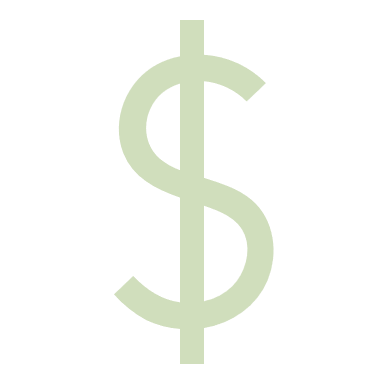 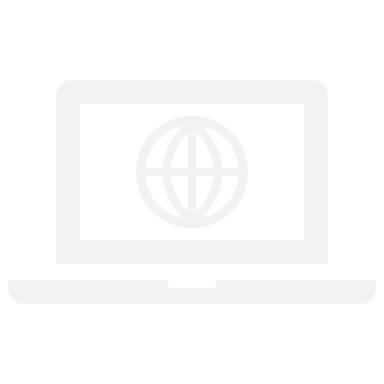 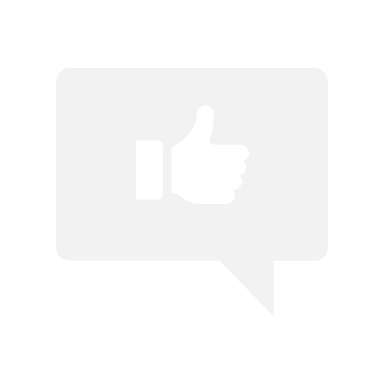 Surveys in multiple languages
Social media toolkit
Unique URL
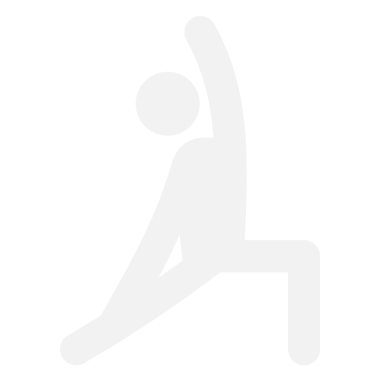 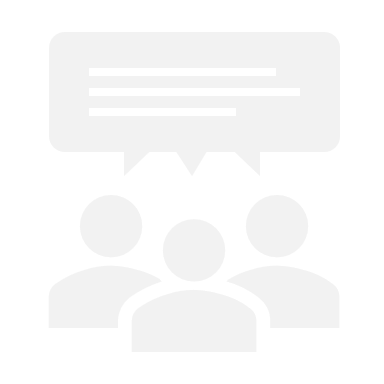 Flexibility in promotion
Compensation
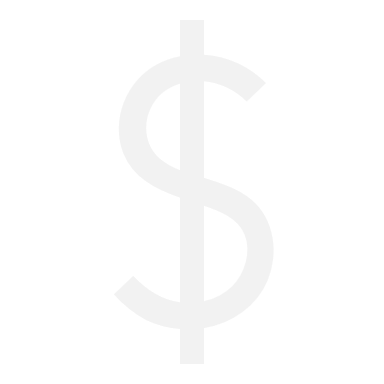 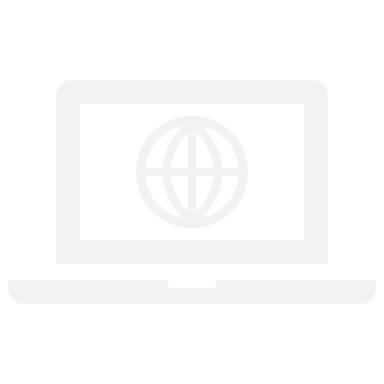 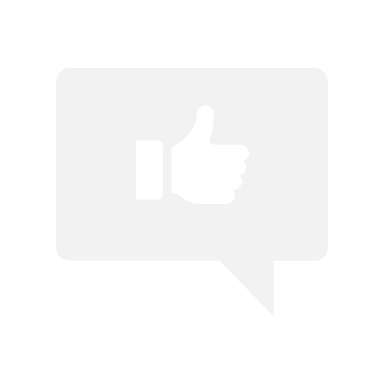 Surveys in multiple languages
Available in 6 languages
Online: English and Spanish
Paper: English, Spanish, Arabic, Kinyarwanda, Swahili, and Vietnamese
Social media toolkit
Unique URL
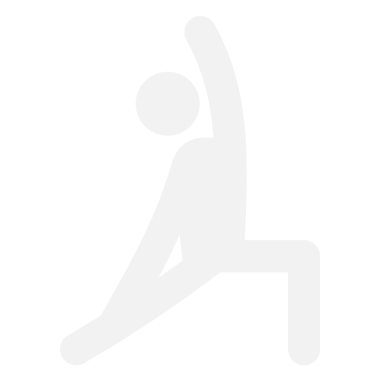 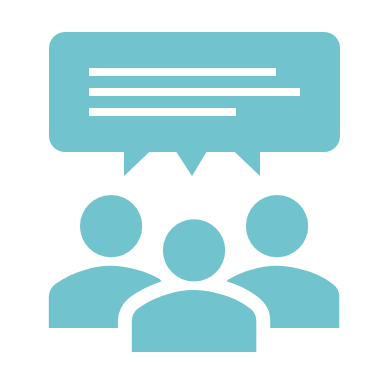 Flexibility in promotion
Compensation
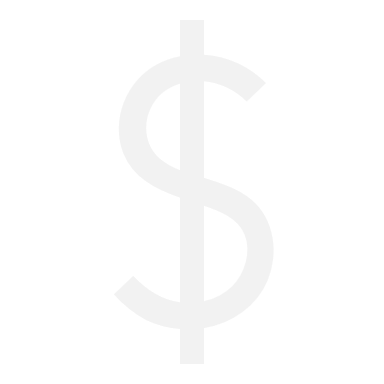 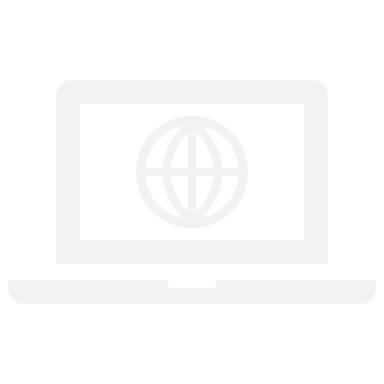 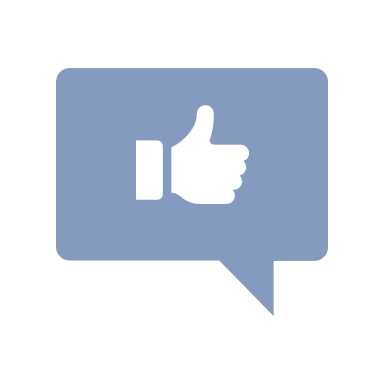 Surveys in multiple languages
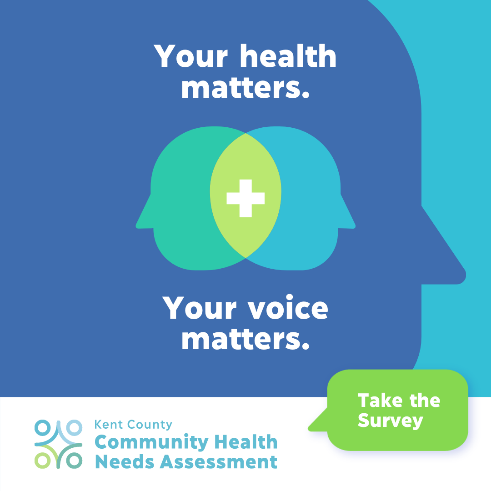 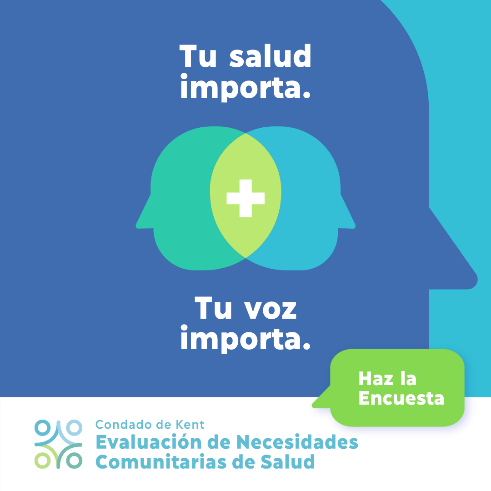 Social media toolkit
Unique URL
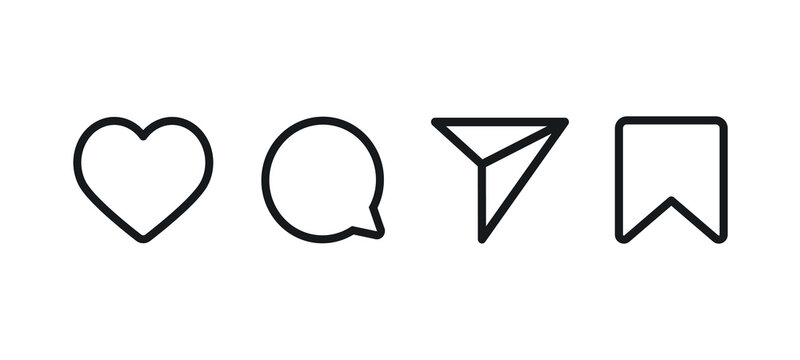 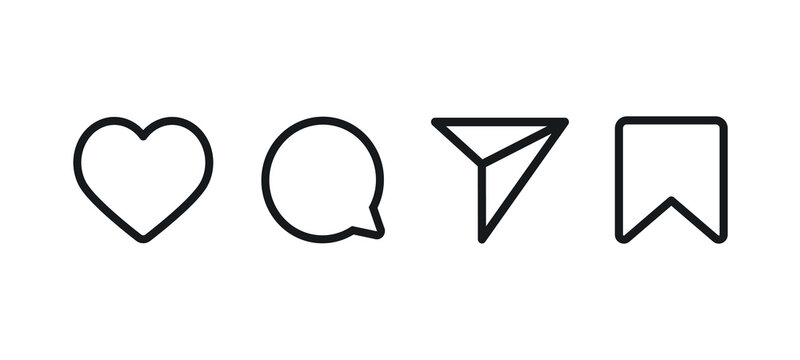 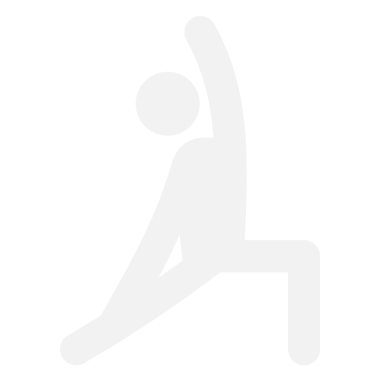 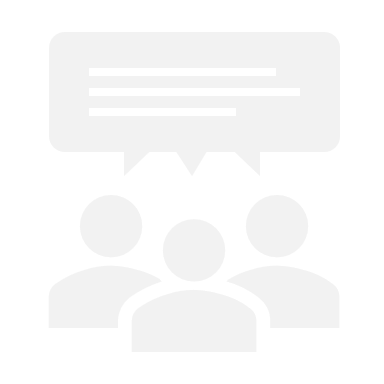 Flexibility in promotion
Compensation
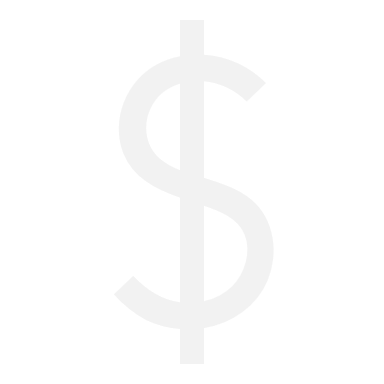 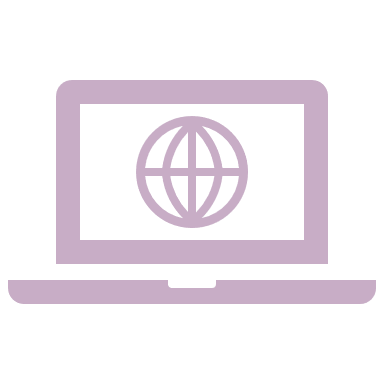 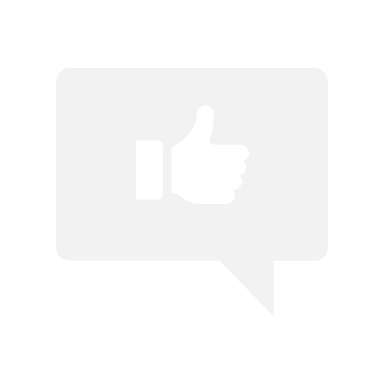 Surveys in multiple languages
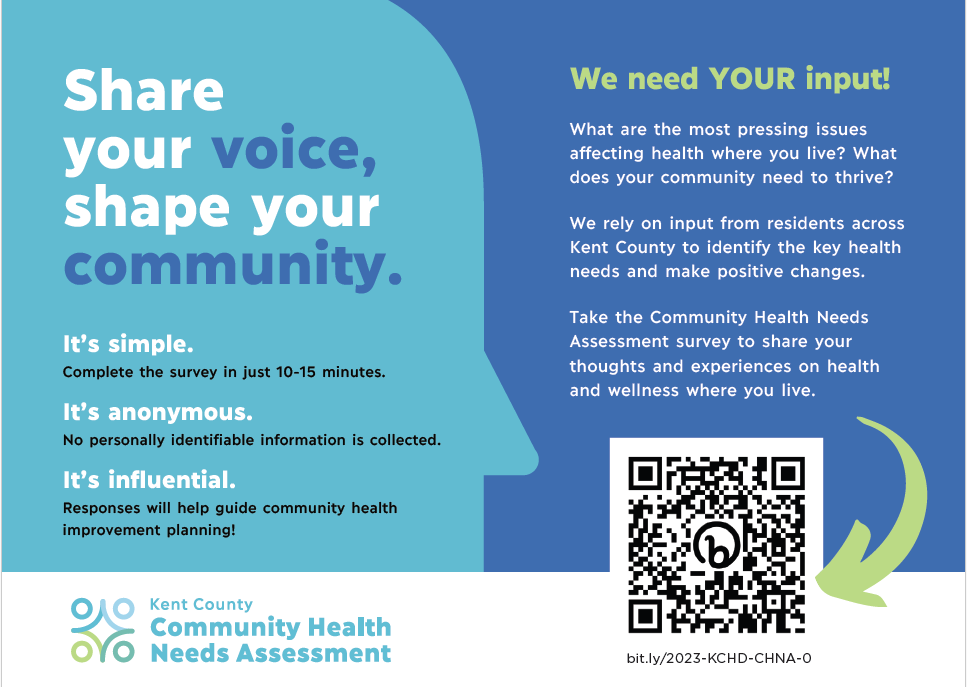 Social media toolkit
Unique URL
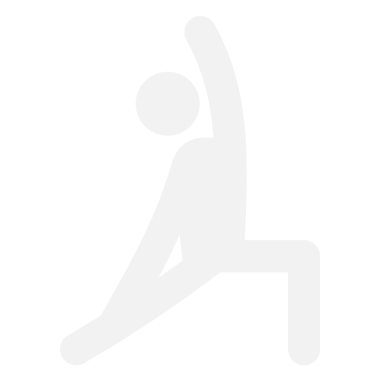 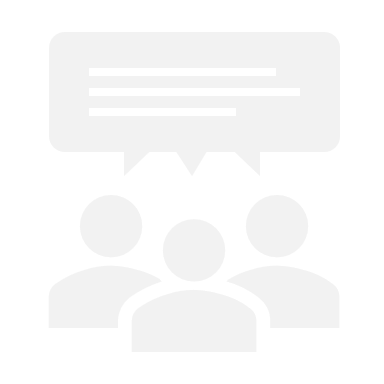 Flexibility in promotion
Compensation
Door-to-door
In-person events
Surveying in ESL classrooms as part ofclass activities
One-on-one for those with literacy or language barriers
Social media posts
E-mail 
Handing out postcards with survey QR code
Networking with other organizations that serve similar populations
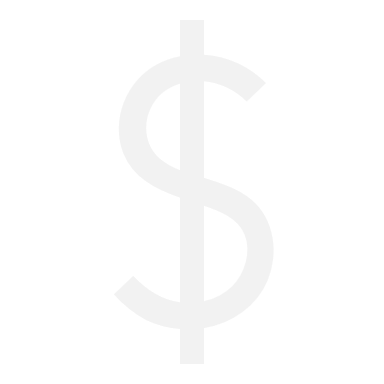 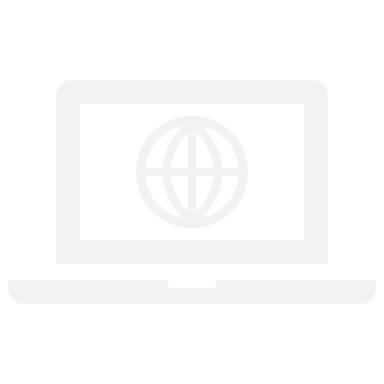 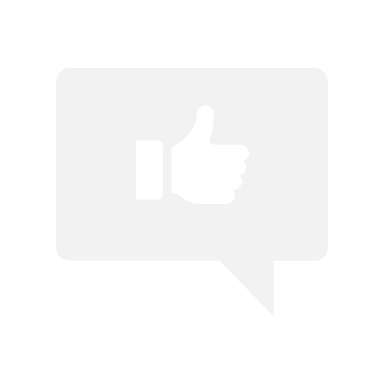 Surveys in multiple languages
Social media toolkit
Unique URL
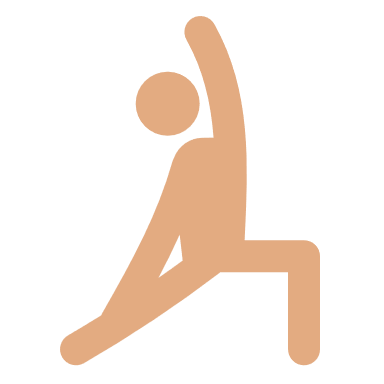 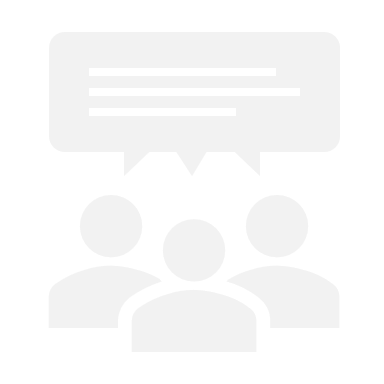 Flexibility in promotion
Increase in Number of Survey Respondents
2023




2020
Responses more than doubled 
from 2020 to 2023, despite the survey window being three weeks shorter
Improved Representativeness
Kent County Population1
2020 Survey Respondents
2023 Survey Respondents
1 U.S. Census Bureau, 5-year ACS estimates (2018-2022)
Thank you!